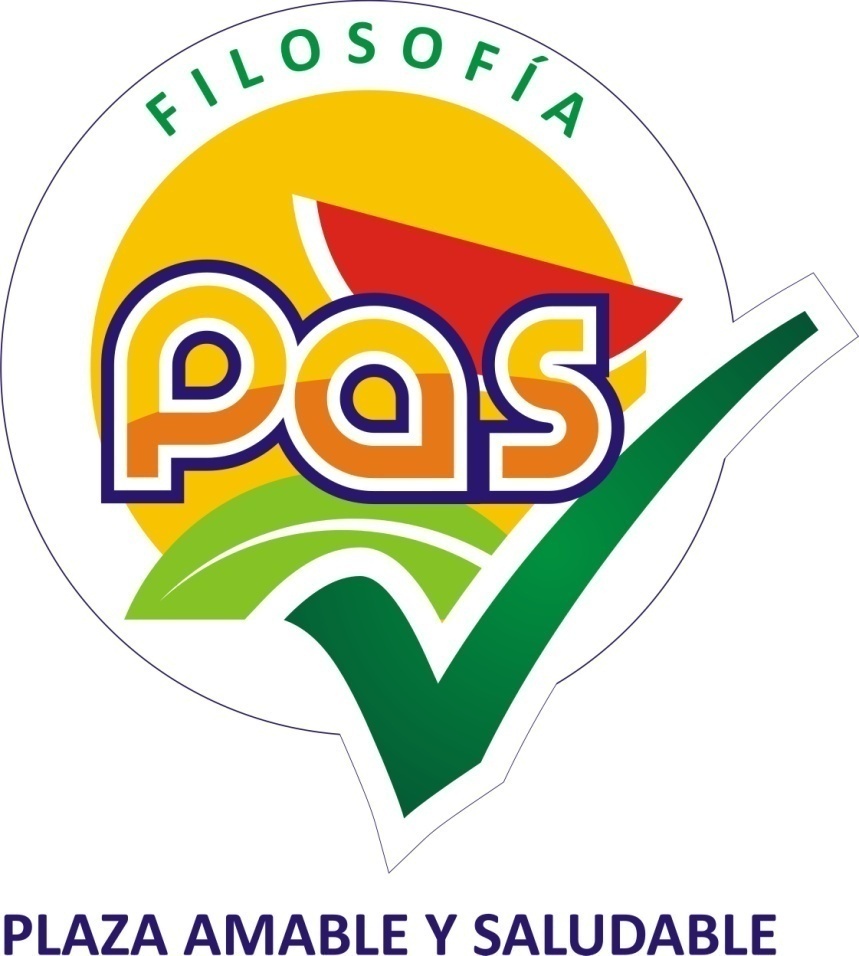 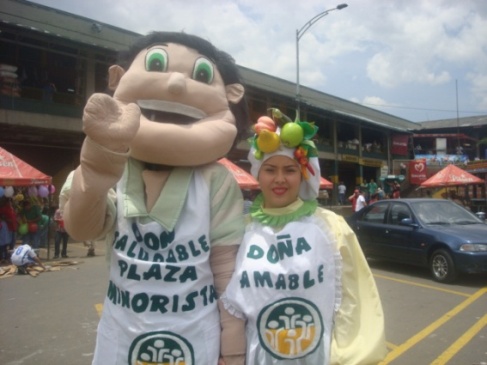 Cultura Plaza
Puestos Limpios
Presentación Personal
ORNATO
Servicio al Cliente
Pintura de  Puestos
Espacio Público
FILOSOFÍA PAS
Sociabilización
Beneficios
El Cambio
Ejecución
Herramientas de Mejoramiento
Cada Comerciante Puede hacer su aporte
A
Ambiente de Trabajo Sano
Competencia Leal
Altos Niveles de Servicios
Clientes Satisfechos
PRINCIPIOS JAPONESES
CLASIFICAR
LIMPIAR
ORGANIZAR
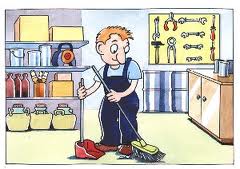 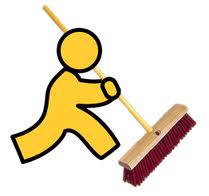 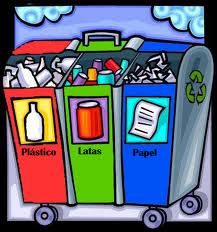 BIENESTAR FISICO Y MENTAL
DISCIPLINA
HÁBITO ASEO
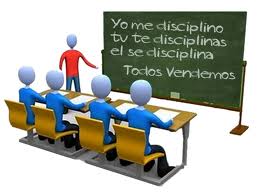 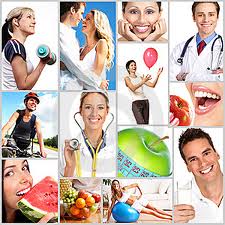 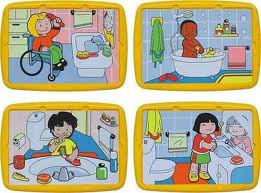 Roles y Responsabilidades
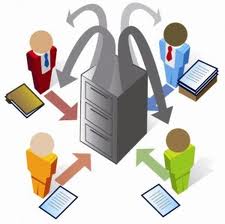 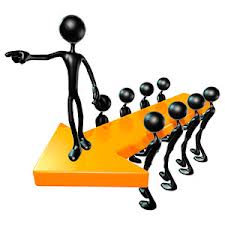 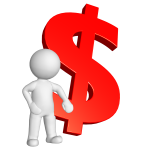 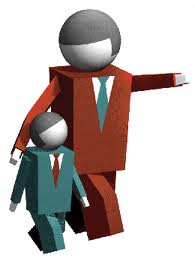 Jefe del Área: 

Responsable de garantizar la implementación de  PAZ y el cumplimiento de los principios
Líder:

Persona que lidera y moviliza la filosofía PAS y  los P.J. sensibiliza  a las personas de las diferentes áreas  y además verifica periódicamente el cumplimiento de los principios de PAS
Área Administrativa: 

Suministra información y herramientas sobre PAS y garantiza el contacto permanente con los lideres de PAS. Verifica periódicamente el cumplimiento de los principios del programa y sus áreas
C/  Comerciante: 

Implementa PAS y cumple sus principios. También identifica oportunidades de mejora y propone soluciones. Sera identificador de buenas practicas y las comparte
¿Cómo lo implementamos?
Selección del Líder de filosofía PAS
2.  Capacitación
3.  Implementación    
      Ruta PAS con P.J
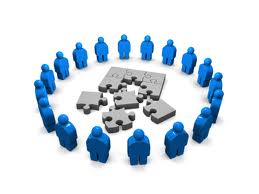 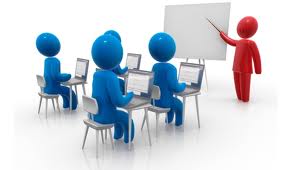 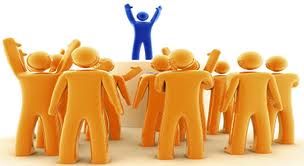 4. Sostenibilidad
5.  Evaluación
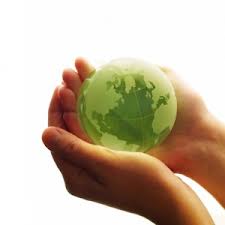 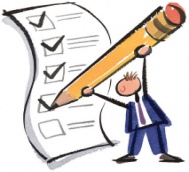 Esquema de Relacionamiento
Líder PAS (1 Comerciante x sector)
Comerciante
Comerciante
Jefe (Diferentes áreas de Coomerca)
Administrador
(Bienestar Social)
Comerciante
Líder
Comerciante
Jefe
Comerciante
Beneficios Filosofía PAS
•Es una metodología fácil de implementar•Toda la Comunidad Plaza aportando a la eficiencia en    procesos de actividades diarias•Ambiente de Trabajo Sano •Aumento de Ingresos y clientes satisfechos•Manejo Adecuado de Residuos  (contribuye al    mejoramiento del medio ambiente) •Apoyo al mantenimiento y buen uso de las    instalaciones de la Plaza•Tener el reconocimiento como una de las mejores    Plazas
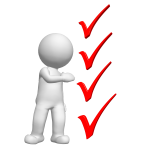